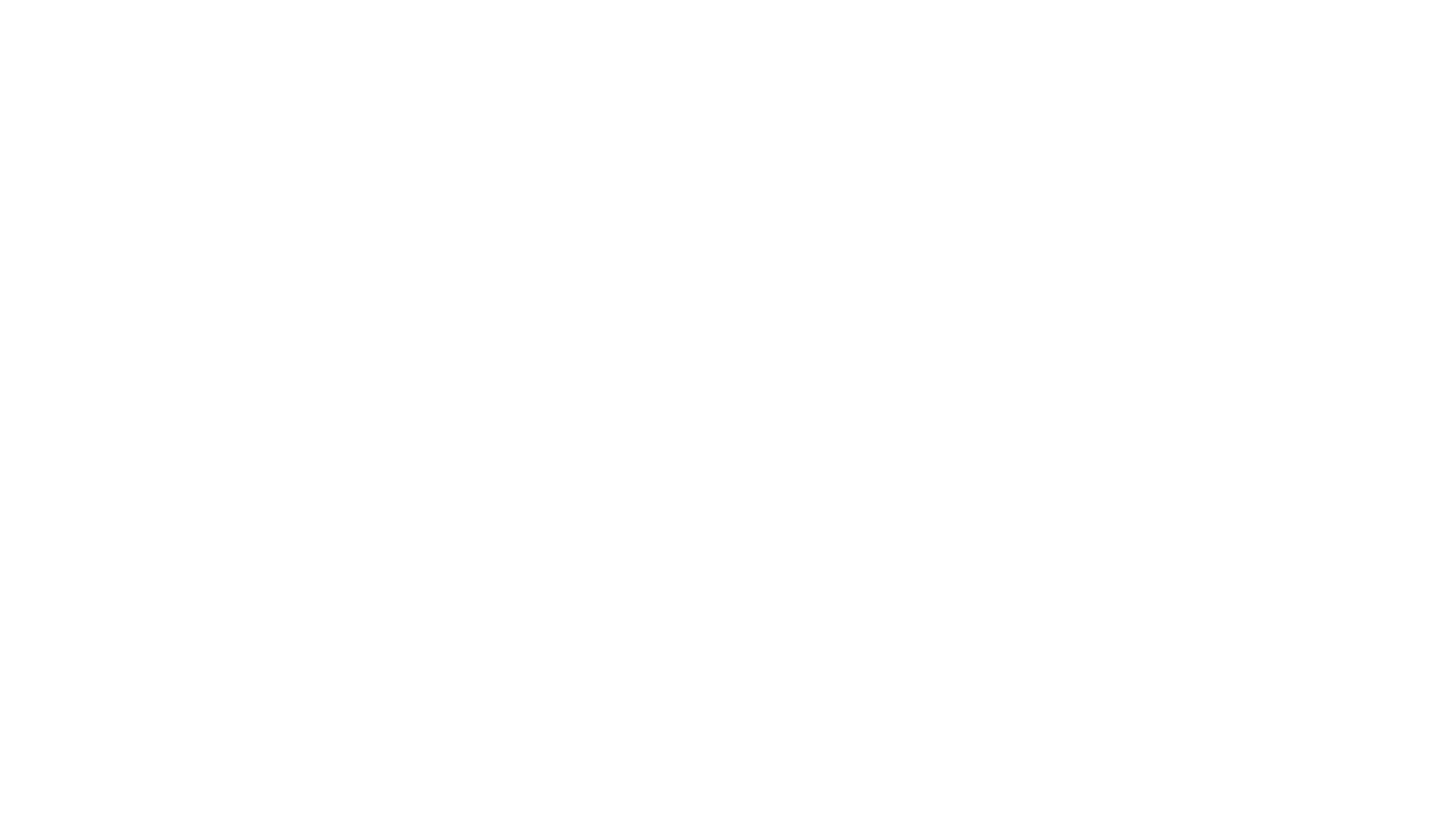 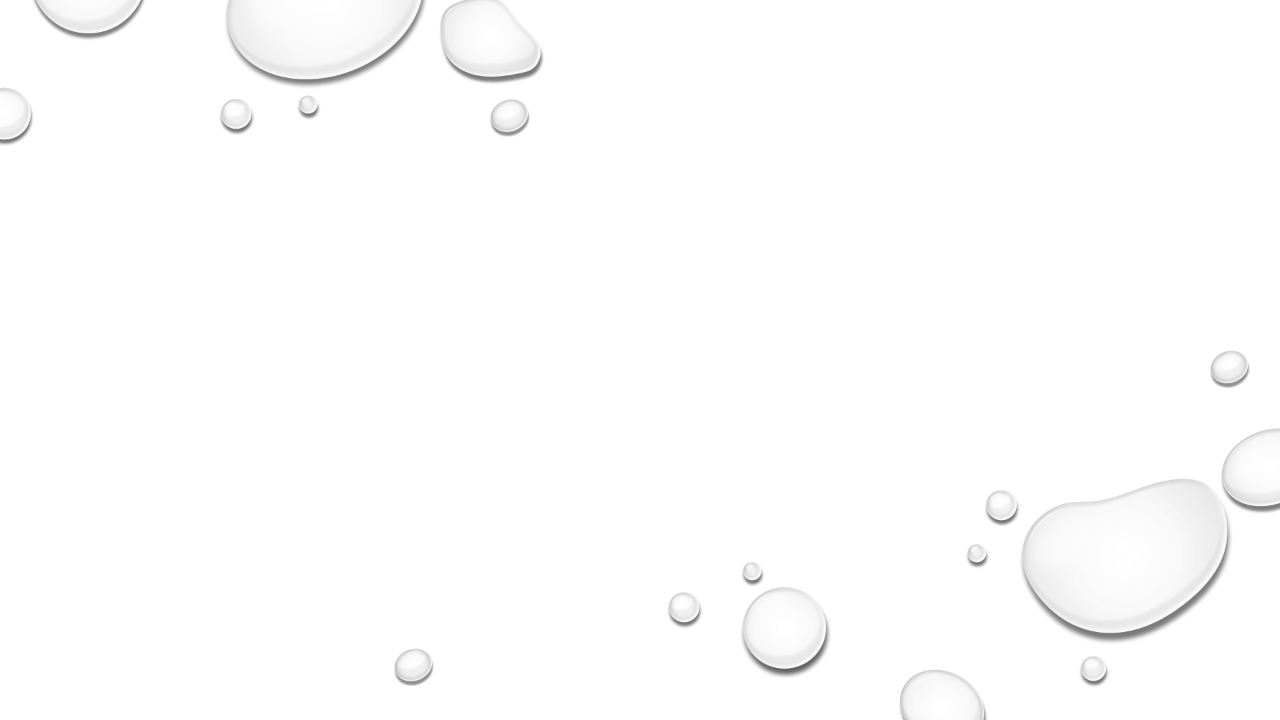 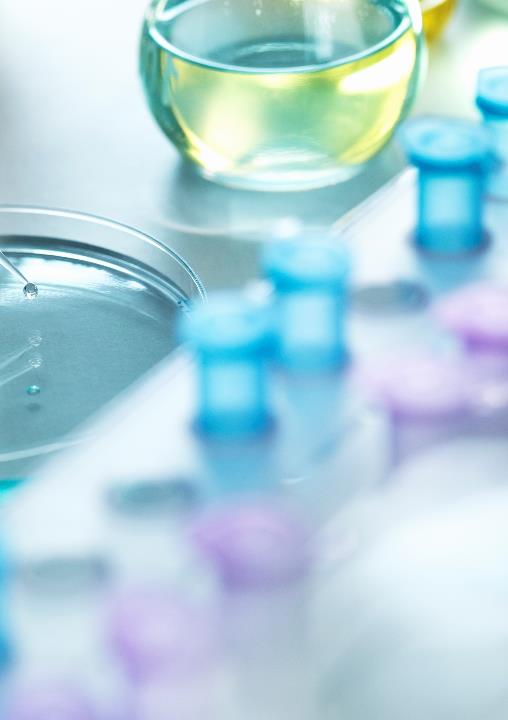 OEE
Overall equipment efficiency
Principles of OEE
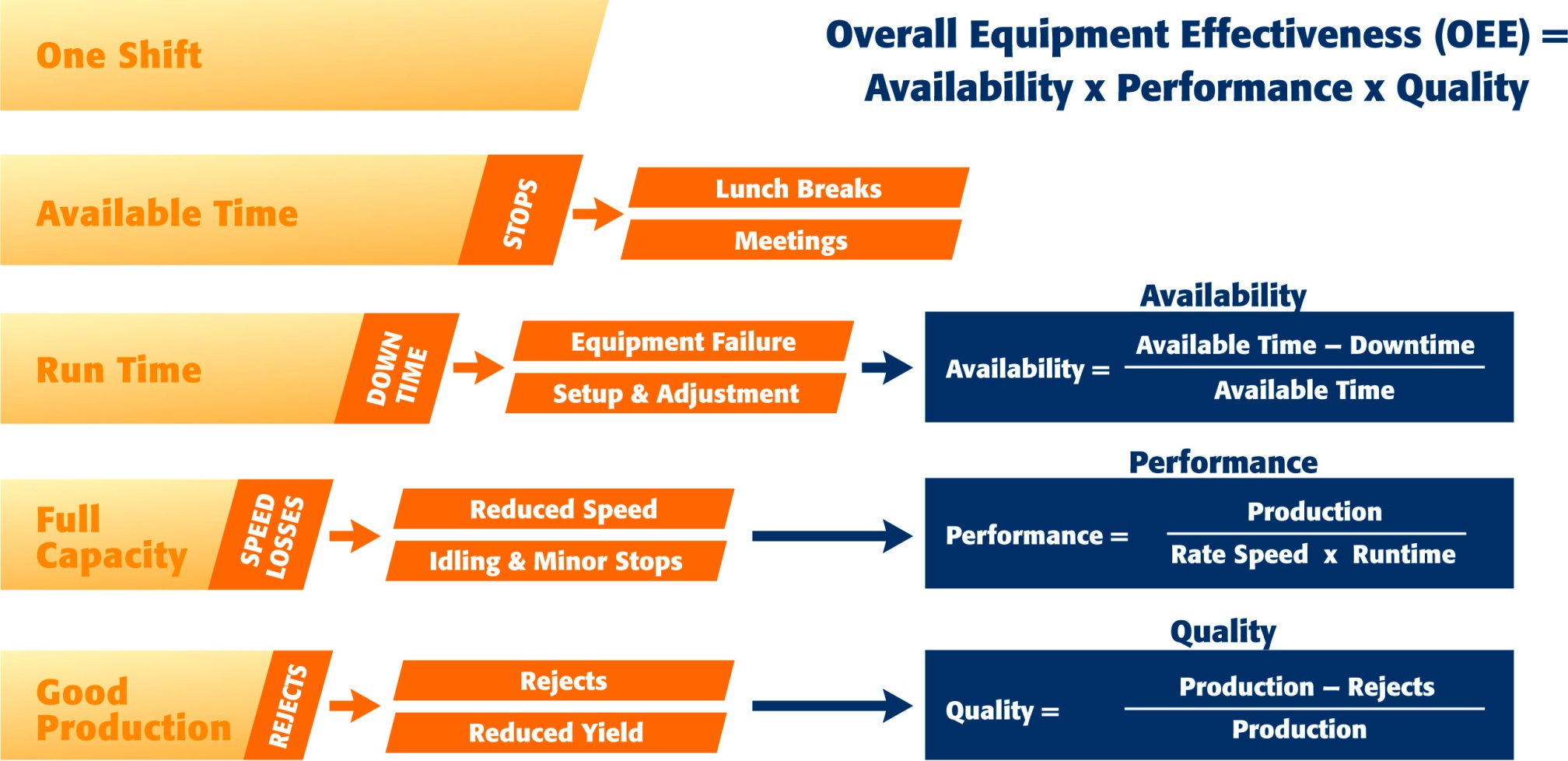 Slide 2
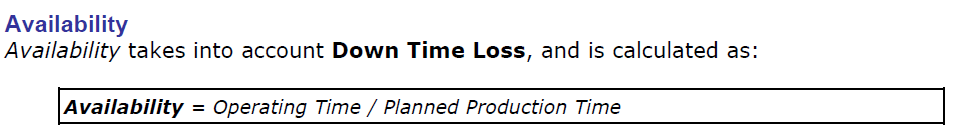 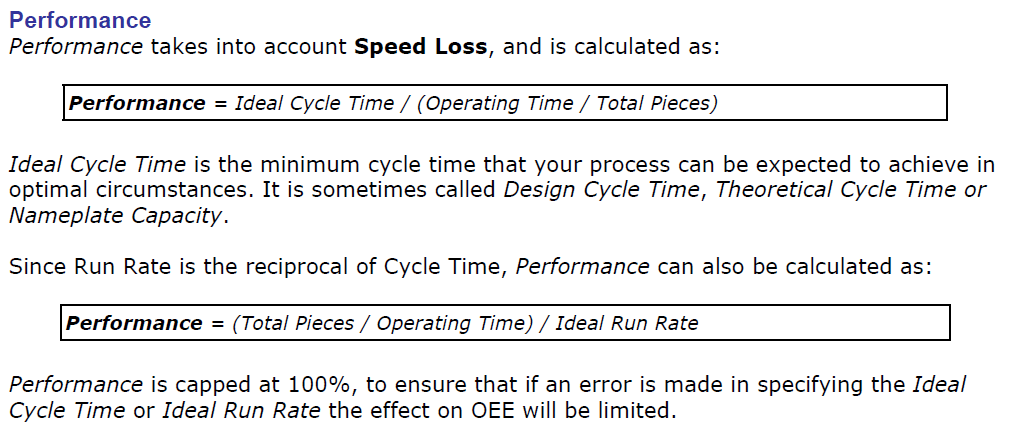 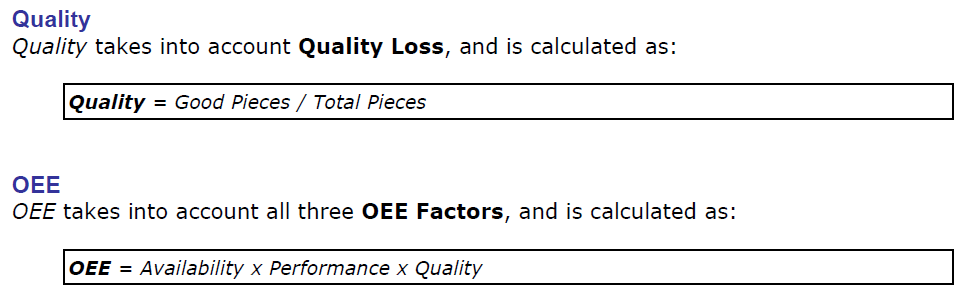 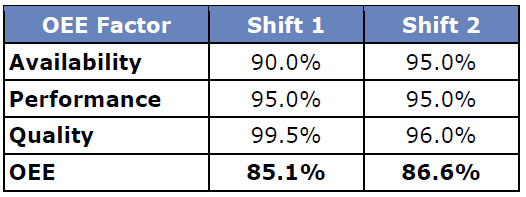 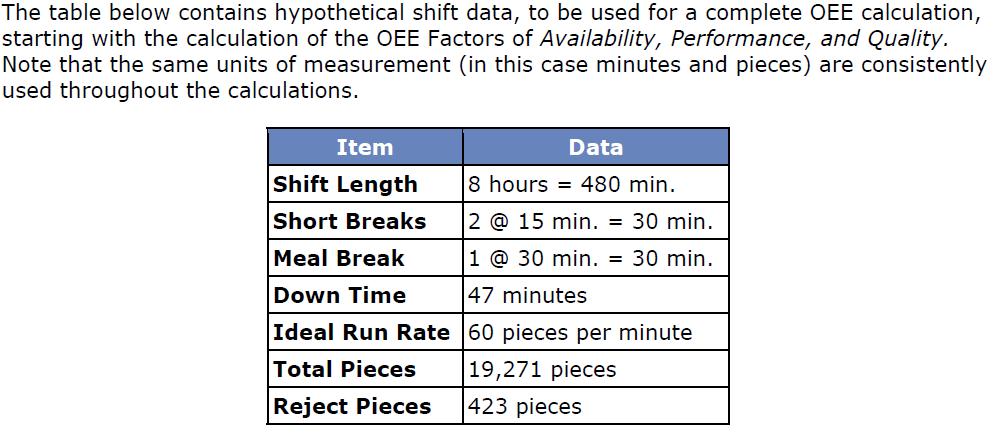 Example Calculation
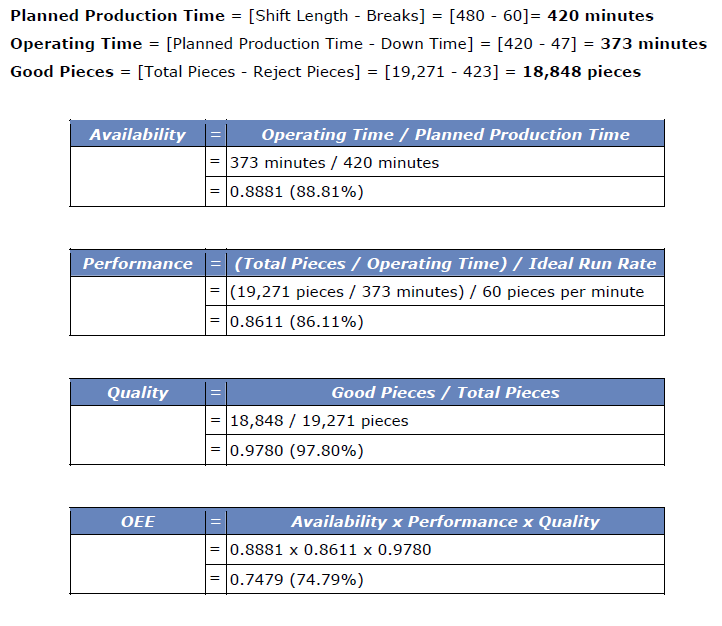 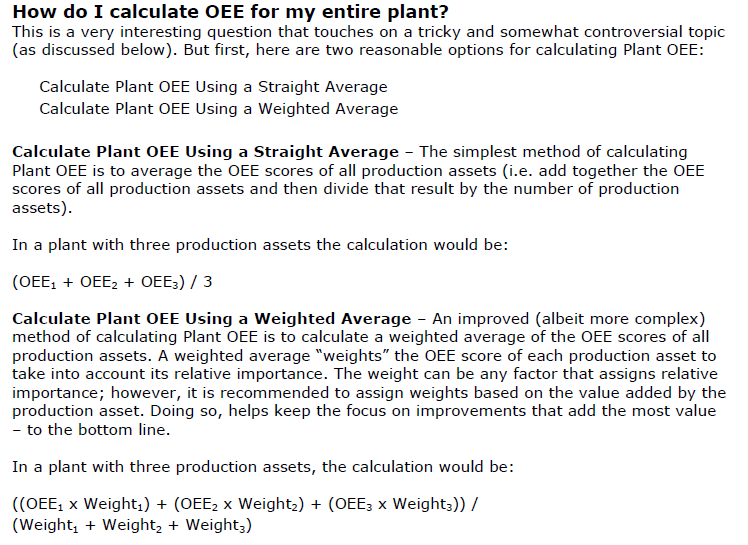 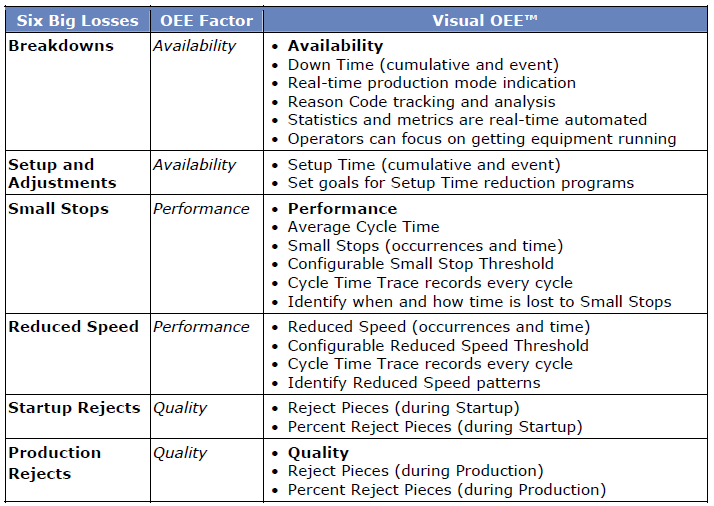 Slide 9
Invensys proprietary & confidential